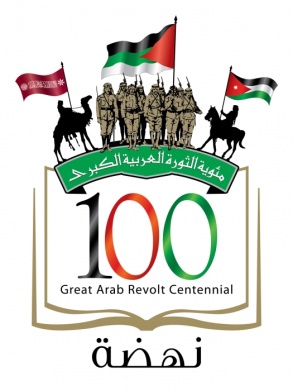 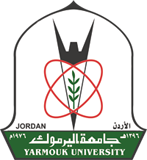 Mendelian Inheritance in Humans
Dr. Mazhar Al Zoubi
UGS 2019
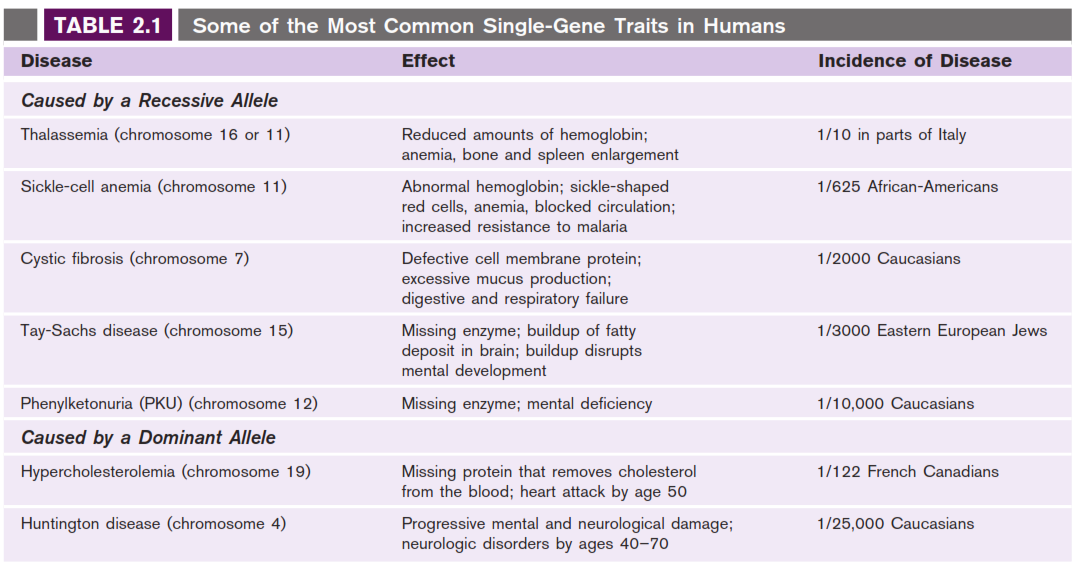 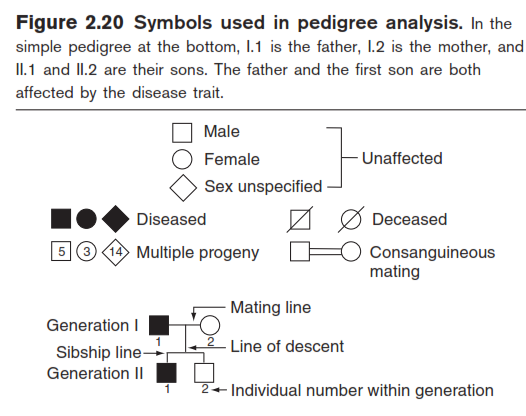 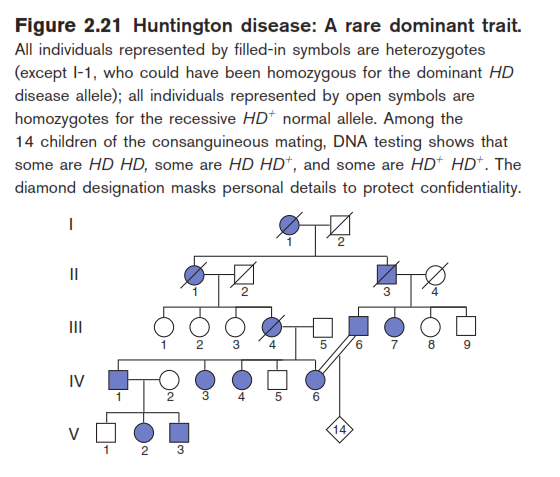 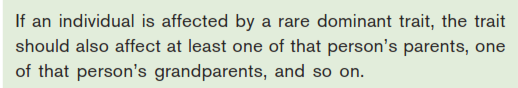 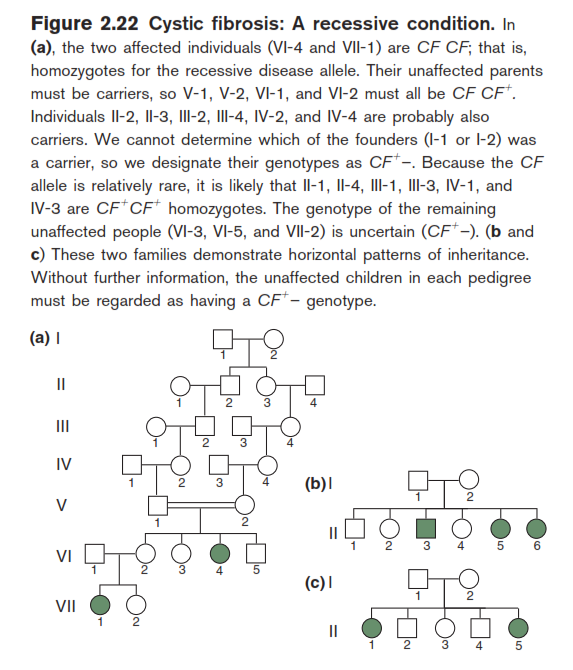 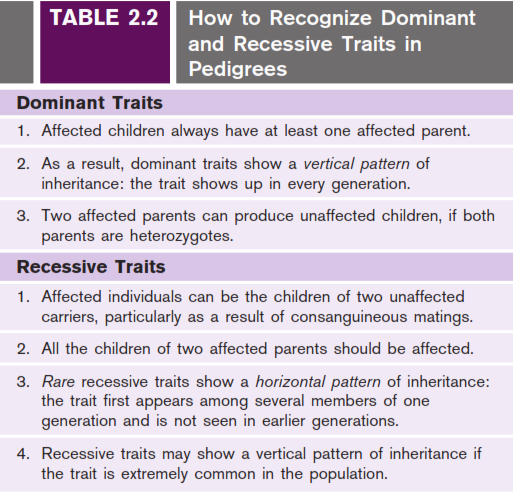 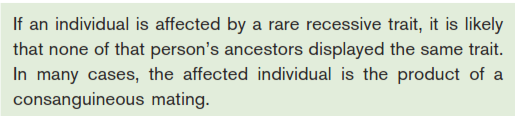 Non-Mendelian Inheritance of Mitochondria
LHON: Leber’s hereditary optic neuropathy

A maternally inherited neurodegenerative disease in humans
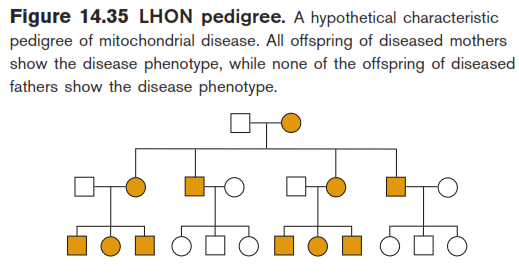 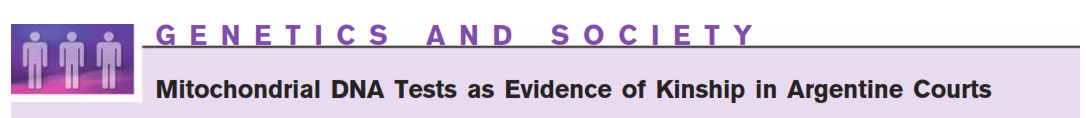 mtDNA Mutations and Human Health
MERRF has a cluster of symptoms related to mutations in mtDNA.

Myoclonic epilepsy and ragged red fiber disease (MERRF)
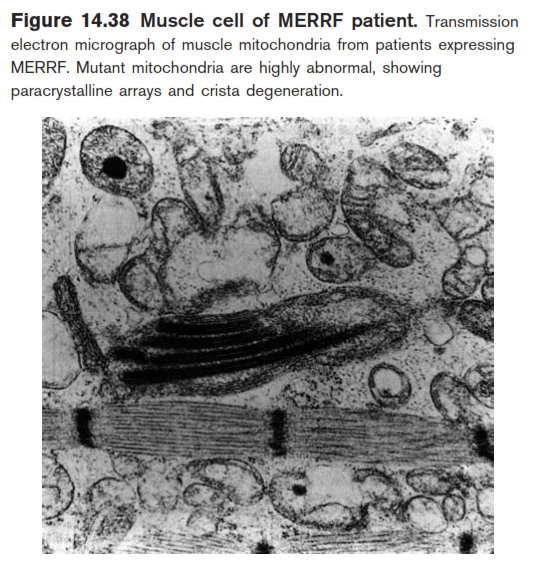 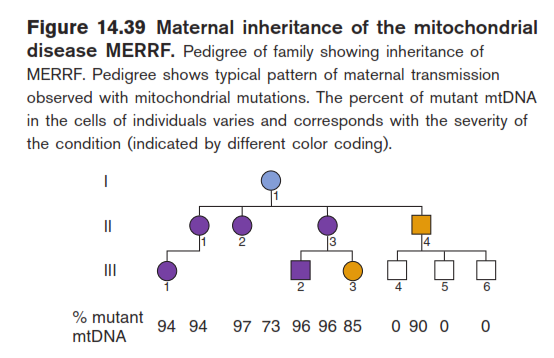 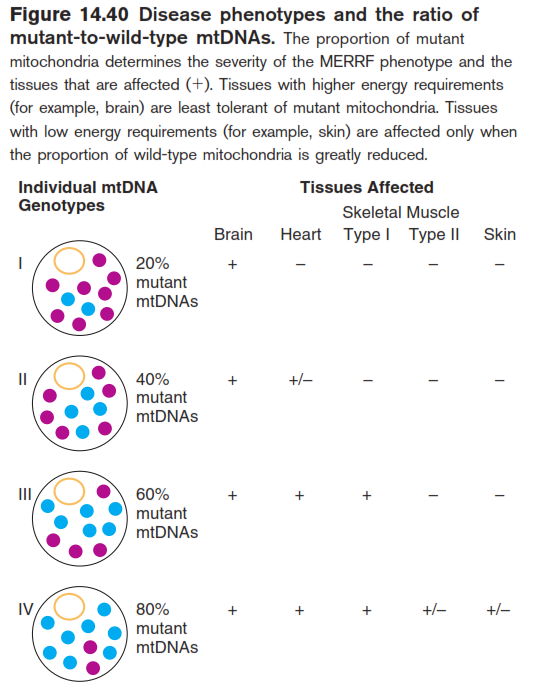 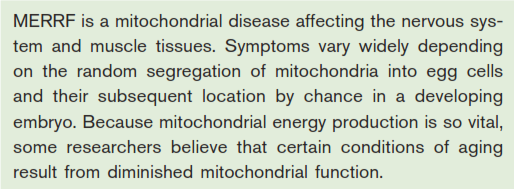 Mitochondrial mutations may have
an impact on aging